ImPACT – Datasets (so far)
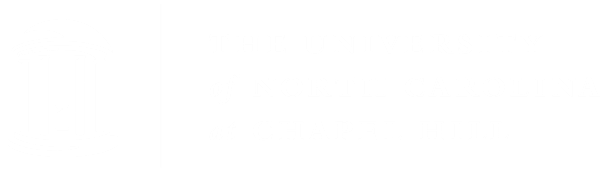 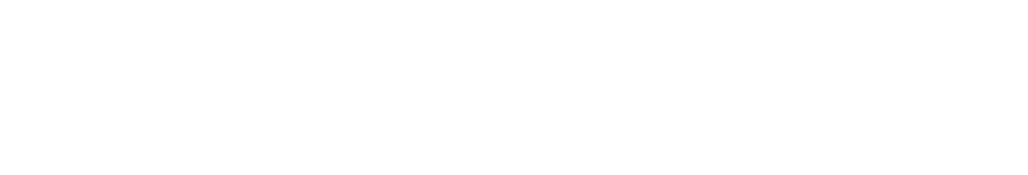 Datasets - methodology
Interview project participants, learn what datasets are available, and learn how the researchers want to use the data.
Use cases inform which datasets to use
Consider sensitivity of each dataset, alone or in conjunction with other data.
Datasets from John Killeen: Data Works, NC
11 possible collections to work with, loosely grouped:
Demographics
Public Safety
Public Health
Real Estate
Economic factors
5 more identified possibilities across health, real estate, economics, and education
Demographics
Vital Records: Births and Deaths. 
Voter Registration.
Voter Registration Deltas
Public Safety
911 Calls for Service - daily
Current Crime – daily crime reporting with FBI categorization
Police Data from ~550 agencies - “ReportSee”
NC Statewide Traffic Stop Data
See: Stanford Open Policing
Public Health
In-Depth Health Dept. Surveys
Behavior Risk Factor Surveillance System Microdata
Youth Risk Factor Surveillance System Microdata
Potential: Aggregated Chronic Conditions Prevalence
Real Estate
Rental Listings
Court-Processed Evictions
Building Permits
Potential: Core Logic  - real estate and mortgages
Potential: Multiple Listing Service
Economic Measures
Child Care Centers, and their “1 to 5” grades
Durham Citizen Survey Microdata – local govt. effectiveness
Potential: Unemployment Insurance Records
Education
Potential: Public School Performance
Special Concerns
Many kinds of sensitivity – legally protected, ethically restricted, and damaging to partners
Combining datasets synthesizes new information, and it can be more sensitive than the original components
IRB(s) – Duke and UNC Collaboration.
Does Durham/Data Works NC complicate this at all?
NIEHS?
Risk Mitigation – “Pretend Sensitive”. Treat public data as though restricted.